Figure 3. Expression of Sema3A mRNA and protein and Npn1 in the marmoset presumptive primary visual cortex (V1) at ...
Cereb Cortex, Volume 24, Issue 11, November 2014, Pages 2884–2898, https://doi.org/10.1093/cercor/bht141
The content of this slide may be subject to copyright: please see the slide notes for details.
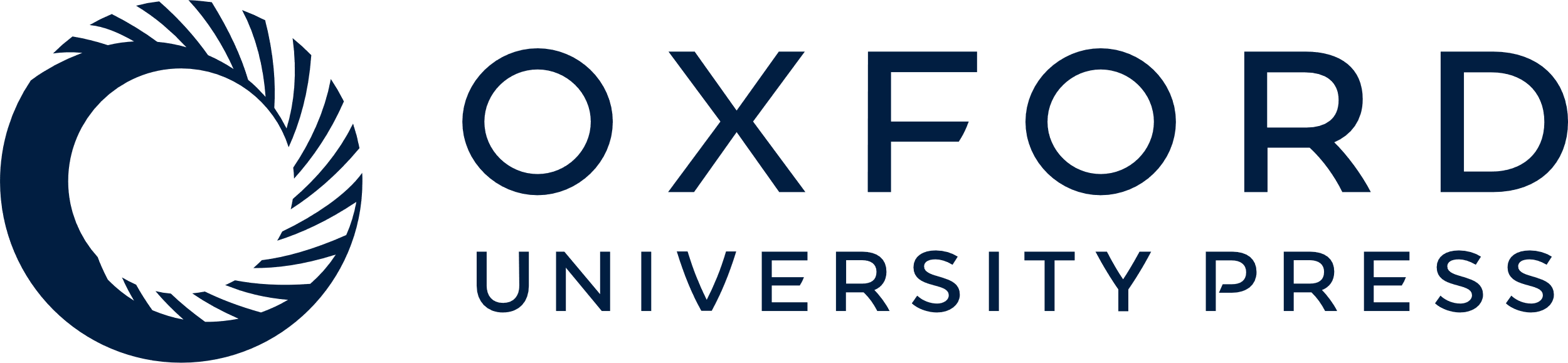 [Speaker Notes: Figure 3. Expression of Sema3A mRNA and protein and Npn1 in the marmoset presumptive primary visual cortex (V1) at ED110. Demarcation of the cortical compartments was achieved with Hoechst staining. (A) At this stage of development, layers 4, 5, and 6 could be demarcated. Expression of Sema3A revealed by ISH (B) and by immunolabeling (C), as well as the associated receptor, Npn1 (D) was observed. Sema3A+ cells in layer 5 also express the neuron-specific nuclear protein NeuN (E), while Npn1+ cells in the subplate also express the postmitotic glutamatergic neuron marker Tbr1 (F). SP: subplate; SVZ: subventricular zone. Scale bar: (A–D) 100 µm, (E and F) 50 µm.


Unless provided in the caption above, the following copyright applies to the content of this slide: © The Author 2013. Published by Oxford University Press. All rights reserved. For Permissions, please e-mail: journals.permissions@oup.com]